My ideal school.
Renārs Vītoliņš 8.a
General description.
▪ Location 
▪ Day school
▪ School for everyone aged 12 – 18
▪ No uniform
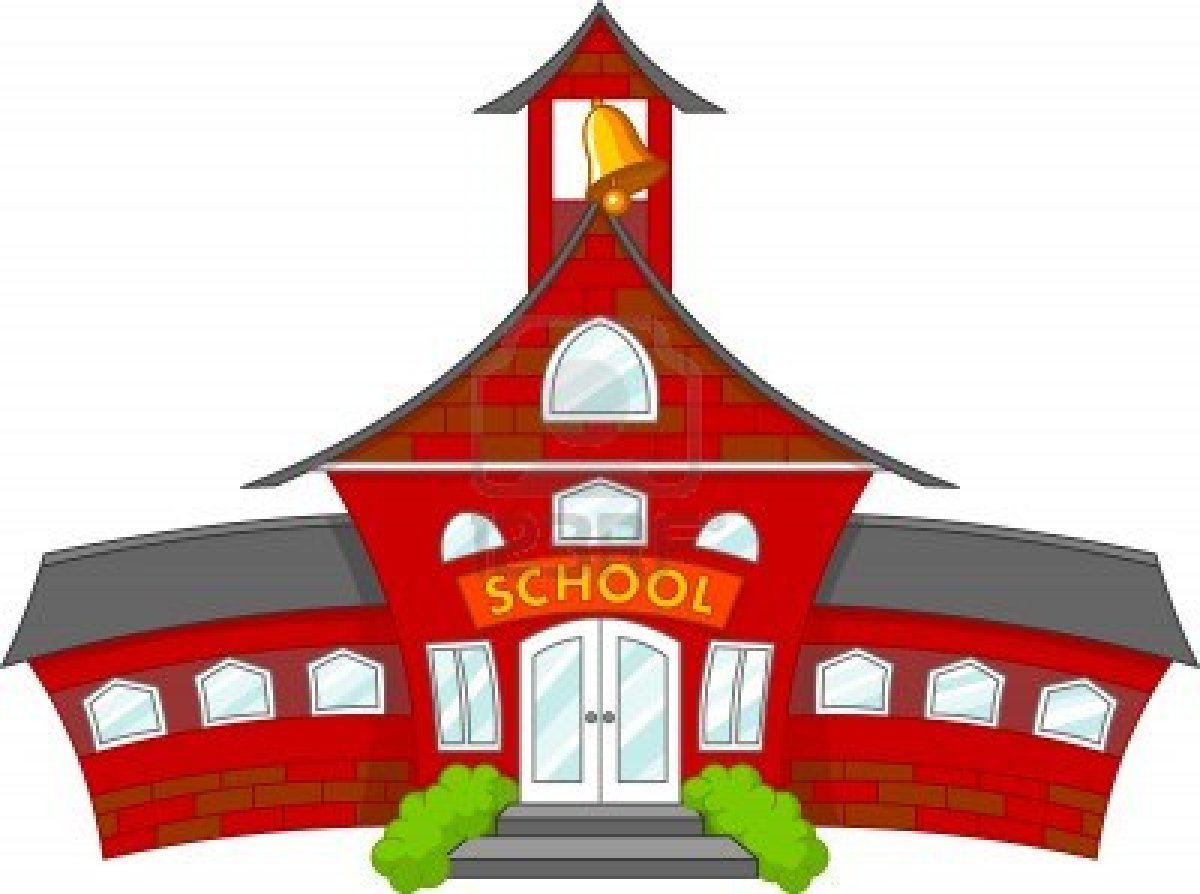 A typical school day.
▪ School starts at 10;00
▪ Leasons
▪ Breaks
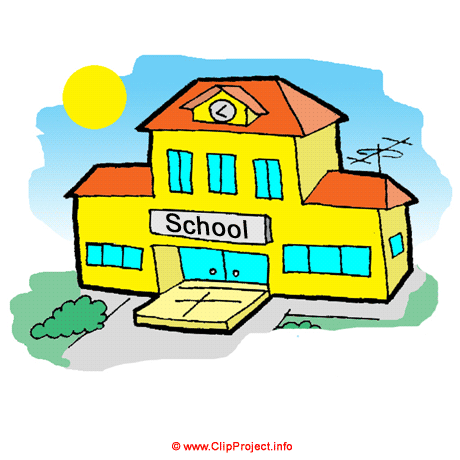 After school
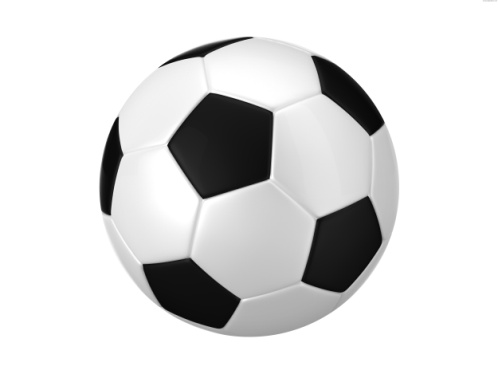 ▪ After-school clubs
▪ No homeworks
▪ School trips
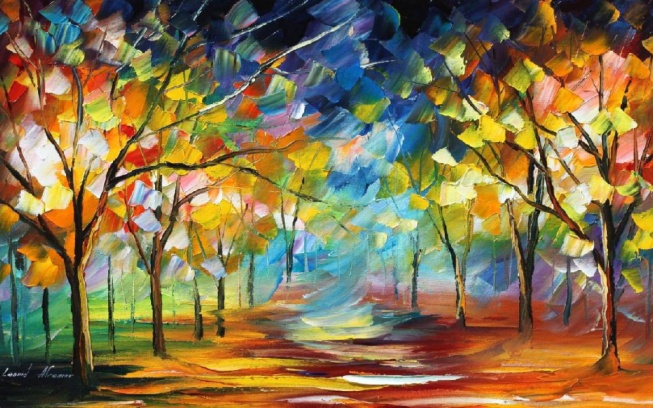 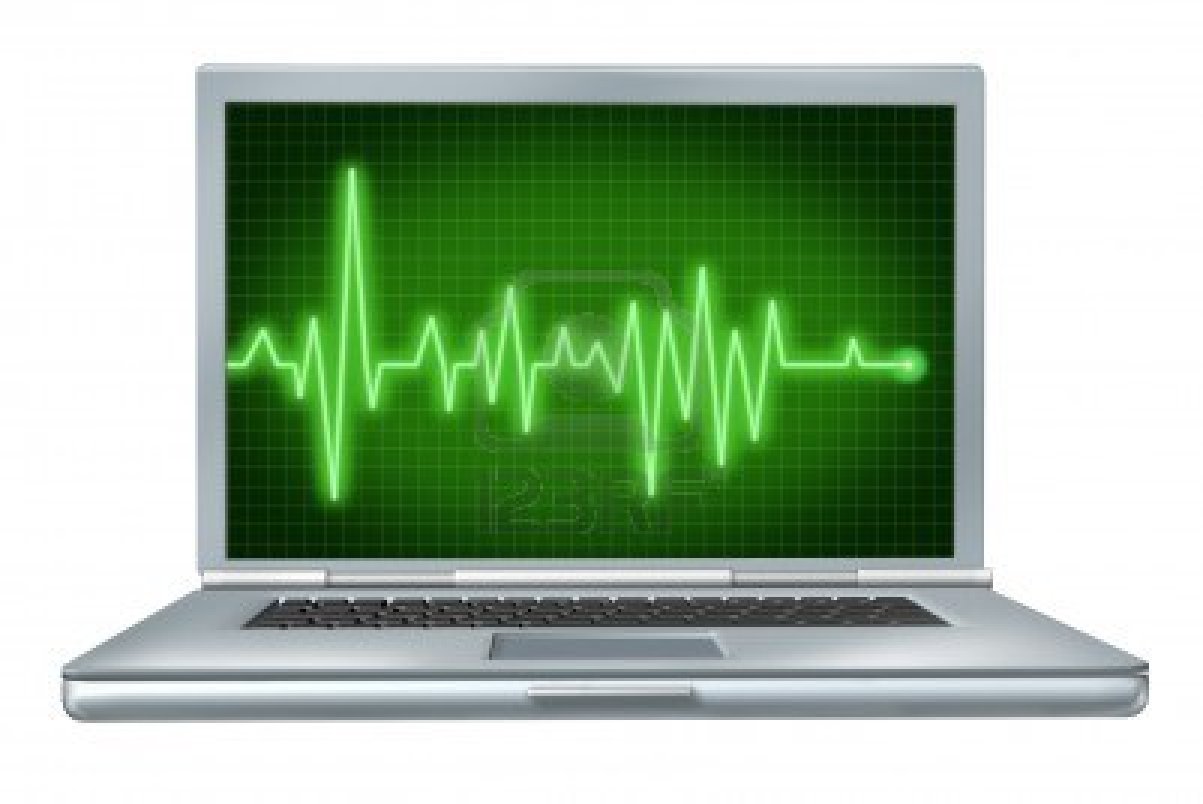 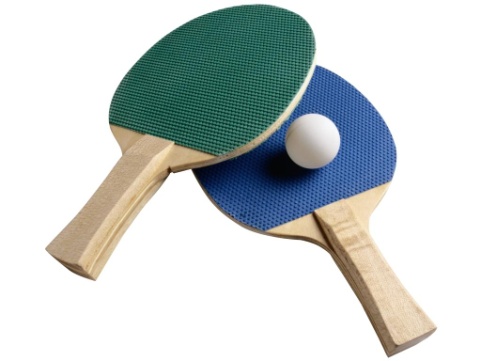 Thank you for attention.
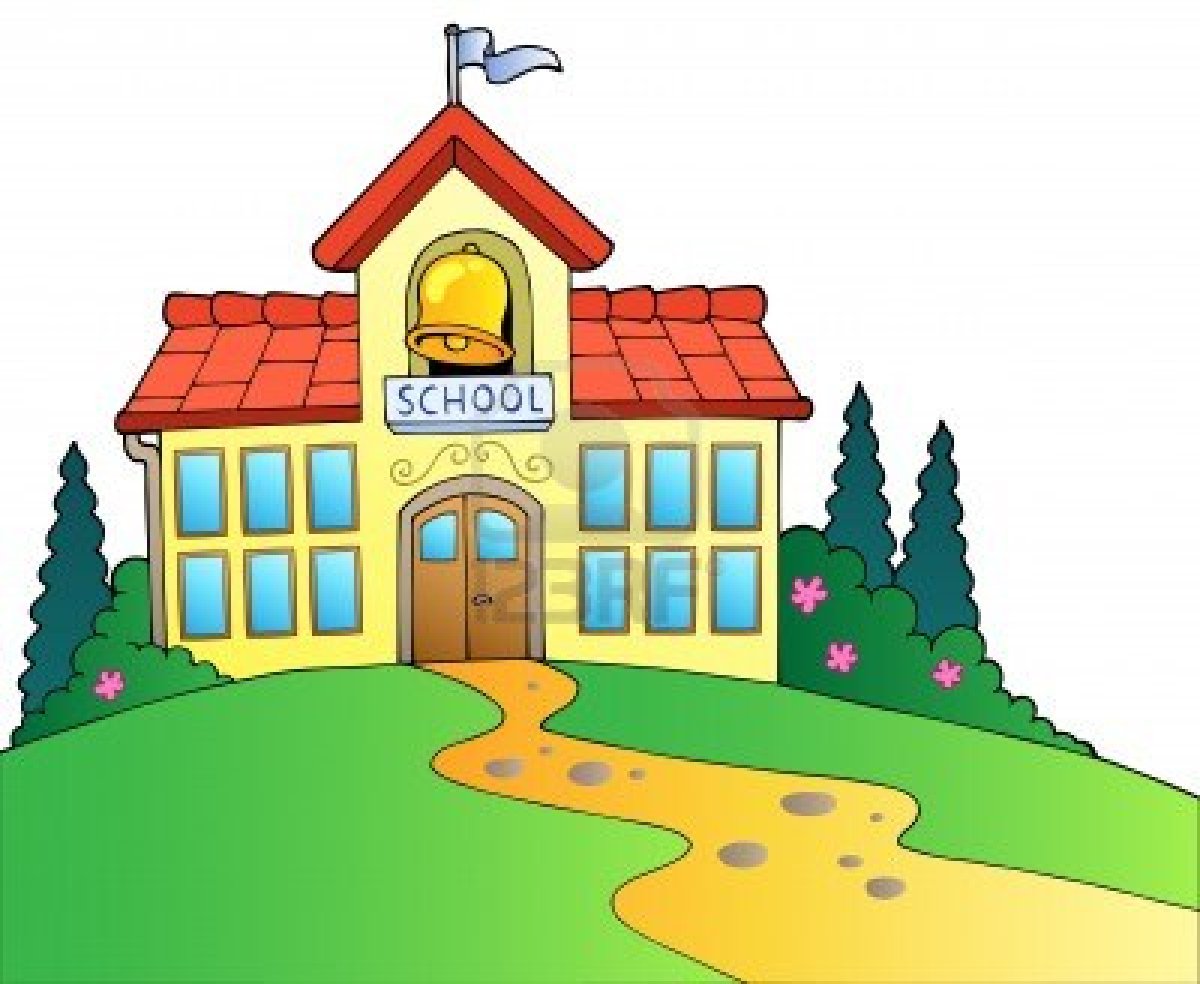